1/11
Development of PID method in nuclear emulsion
Shinji KINBARA
Phys. Dept., Gifu Univ., JAPAN
Collaborators
Gifu Univ.
K.Nakazawa, J.Yoshida, M.K.Soe,
A.M.M.Theint, H.Itoh, H.Kobayashi, R. Murai
RIKEN
H.Ueno, Y.Ichikawa, T. Fujita, A. Takamine, K. Imamura
JAEA
S.H.Hwang, H.Ekawa, S. Hayakawa
Outline
1. Motivation
2. Experiment at RIKEN (NP1406 RRC-32-02)
3. Method for identification of decay daughter nuclei from double-Λ hypernuclei
 3-1. Measurement of track width
4. Result
5. Summary
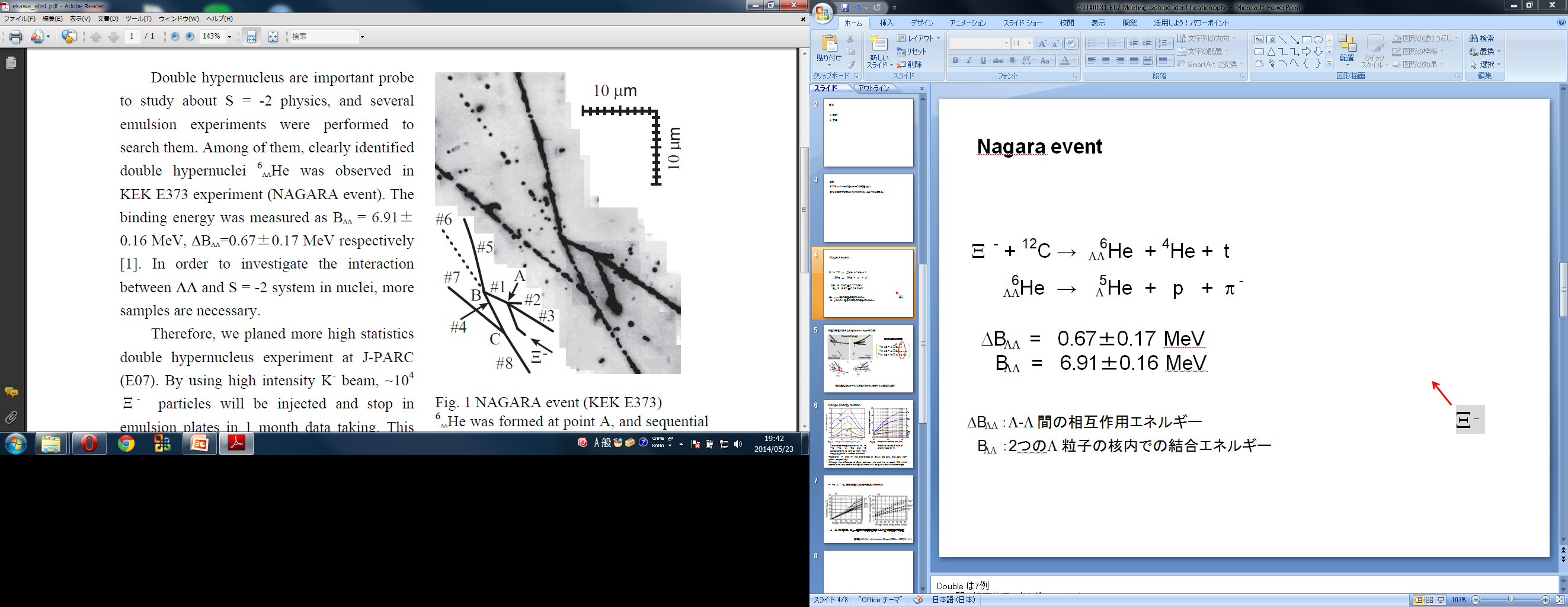 2/11
1. Motivation
To understand L-L interaction,
 it is necessary for unique identification of many double-L hypernuclei.
“NAGARA” event (KEK E373)
LL6He was formed at point A, and sequential weak decay was observed point B and C.
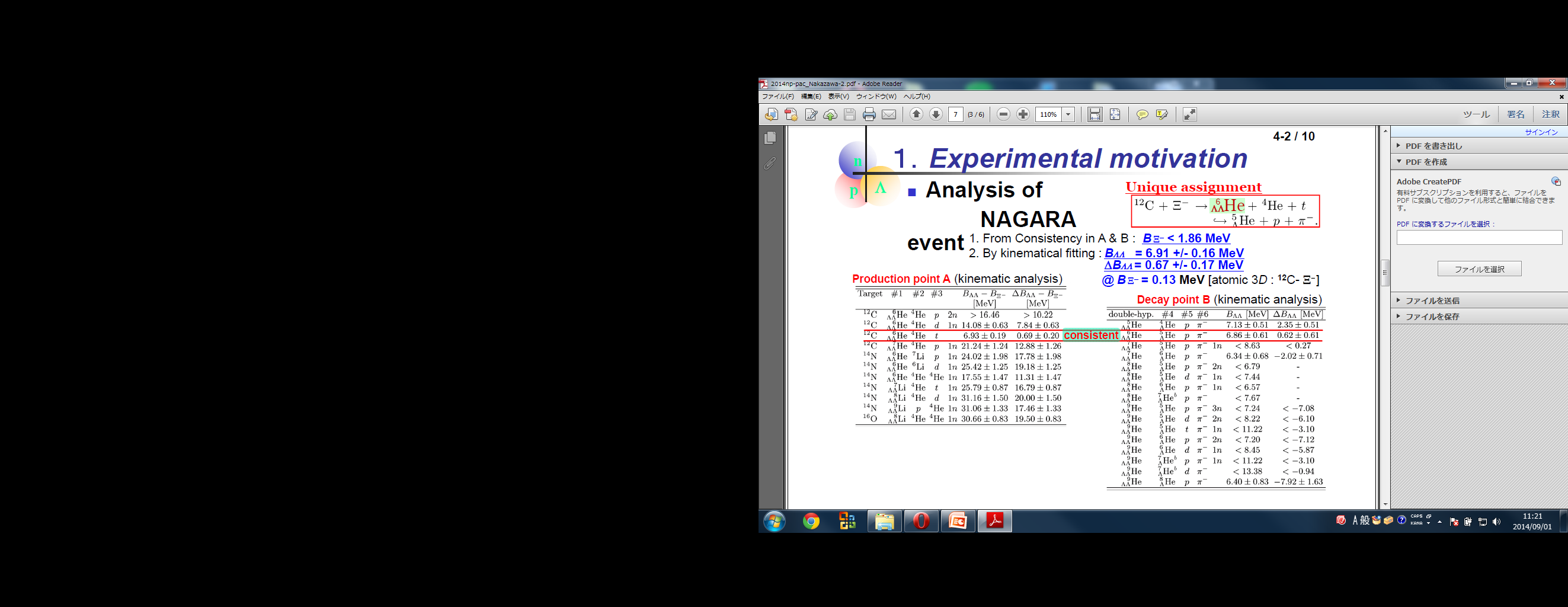 Ξ-
LL6He
We expect to detect about one hundred double-L hypernuclei in J-PARC E07 experiment.
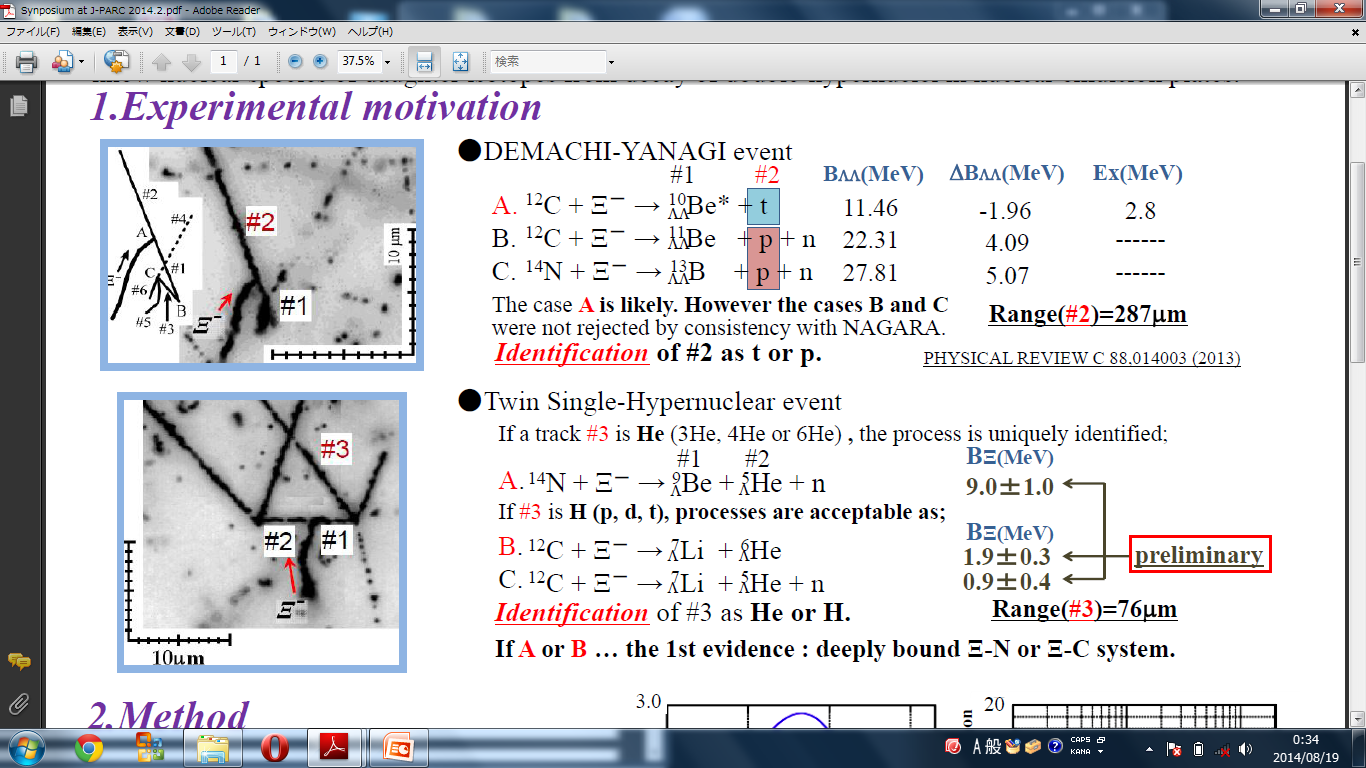 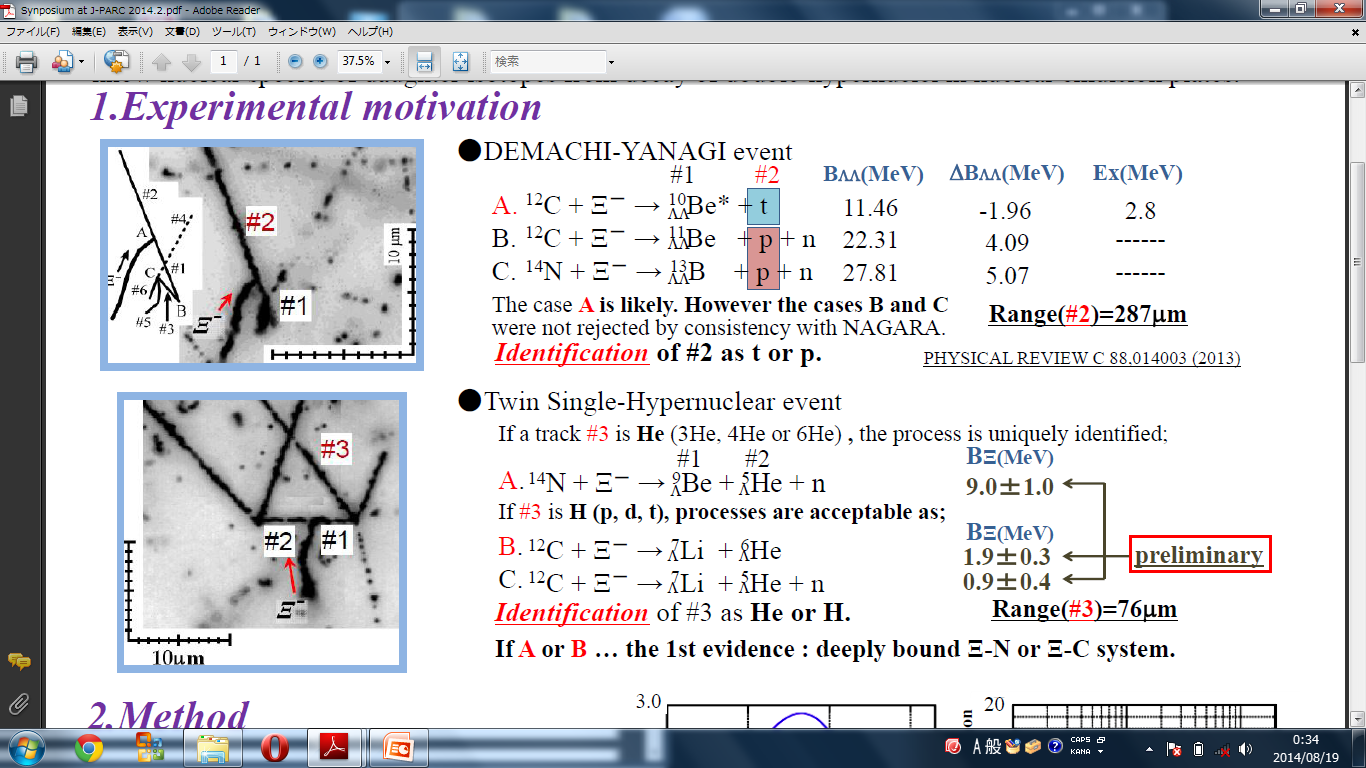 3/11
1. Motivation
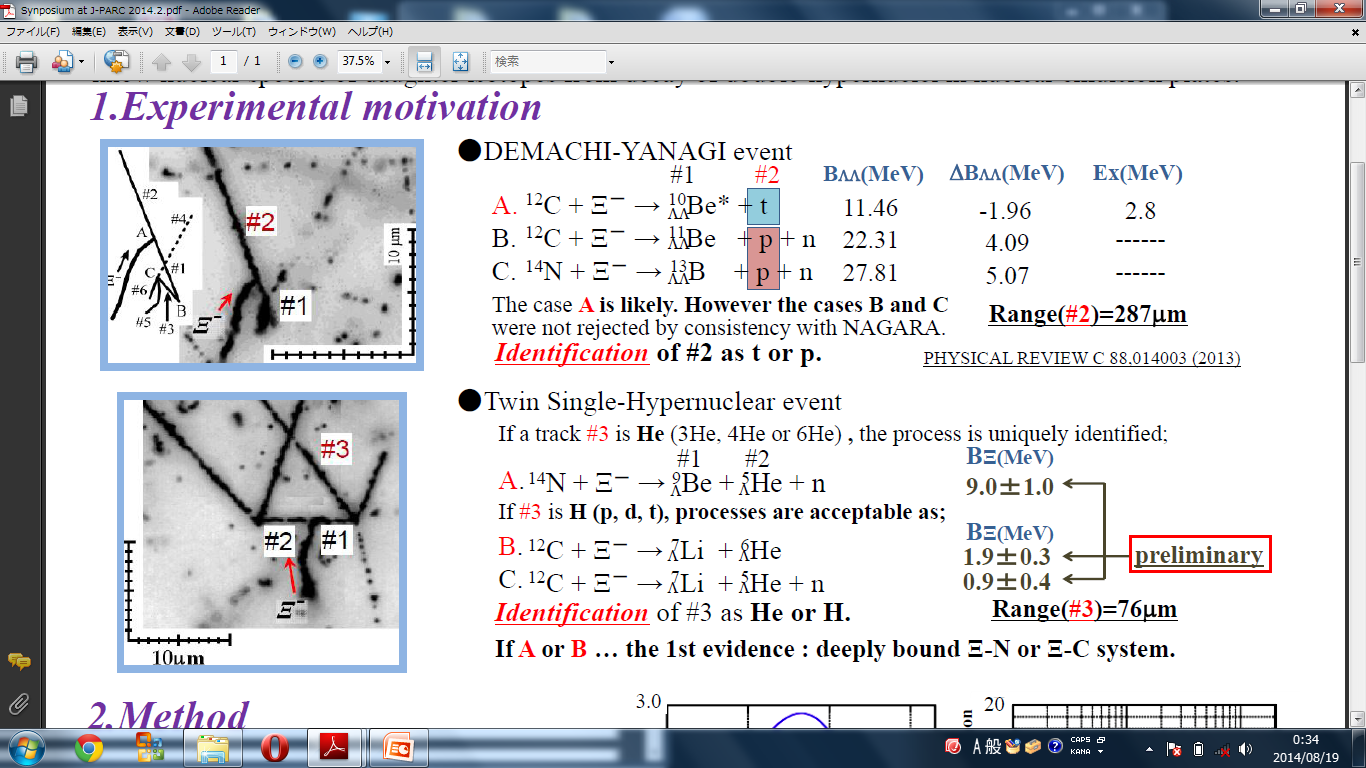 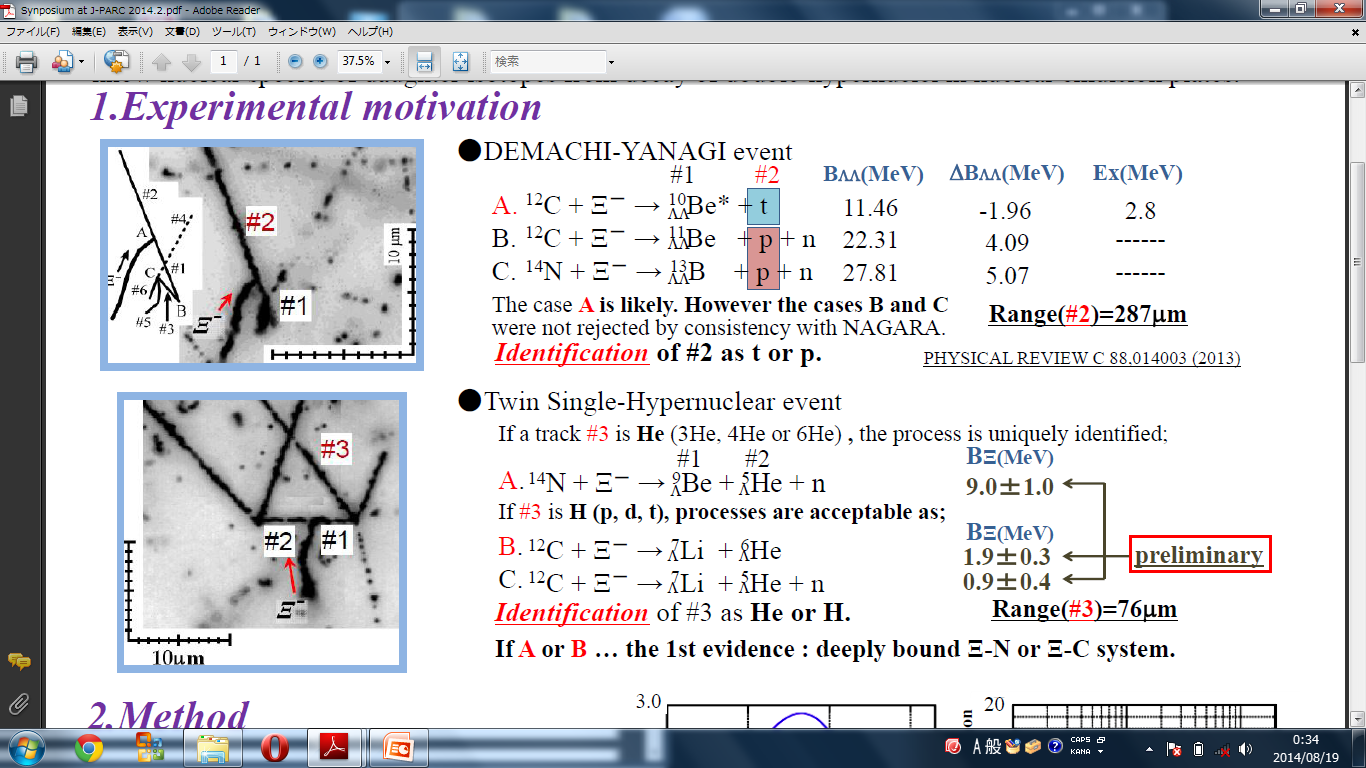 If track #2 is known to be triton, the mode A is identified,
and the excitation energy of 2.8 MeV is confirmed.
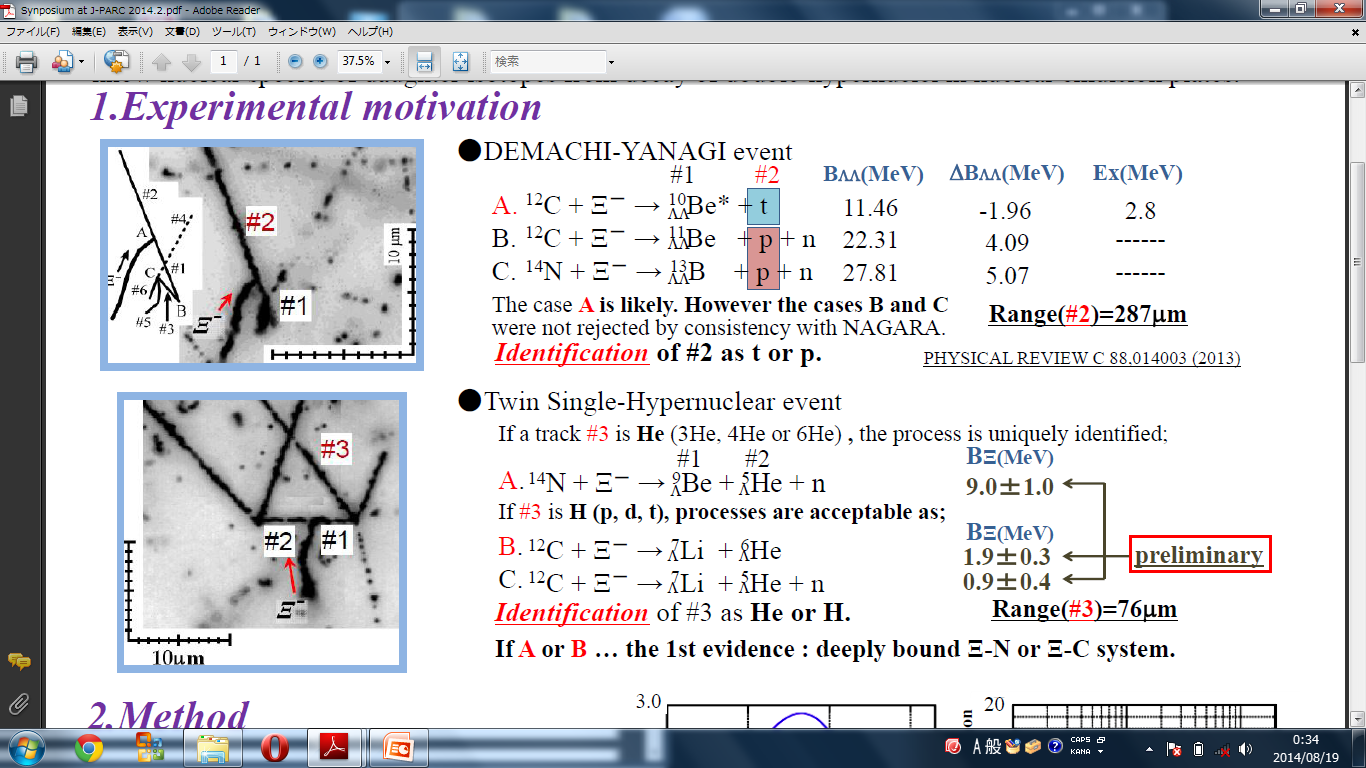 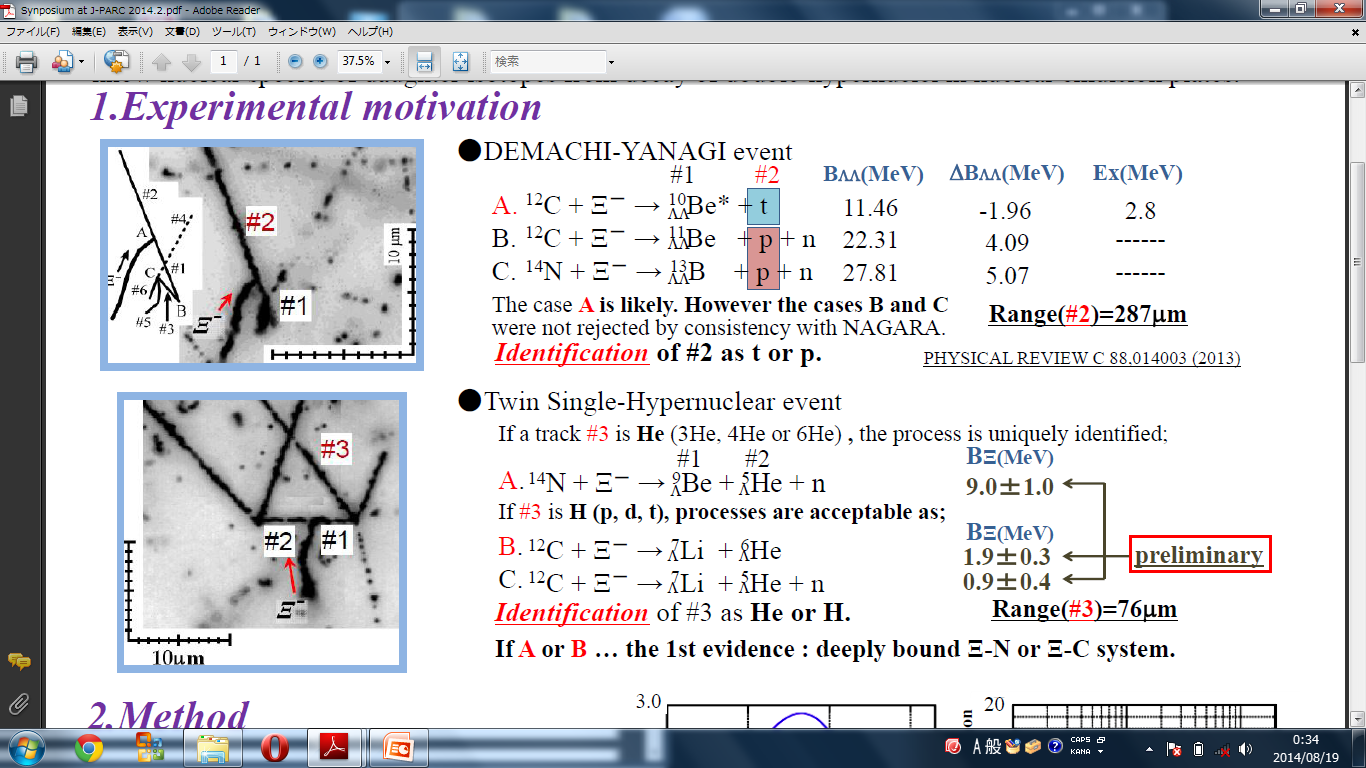 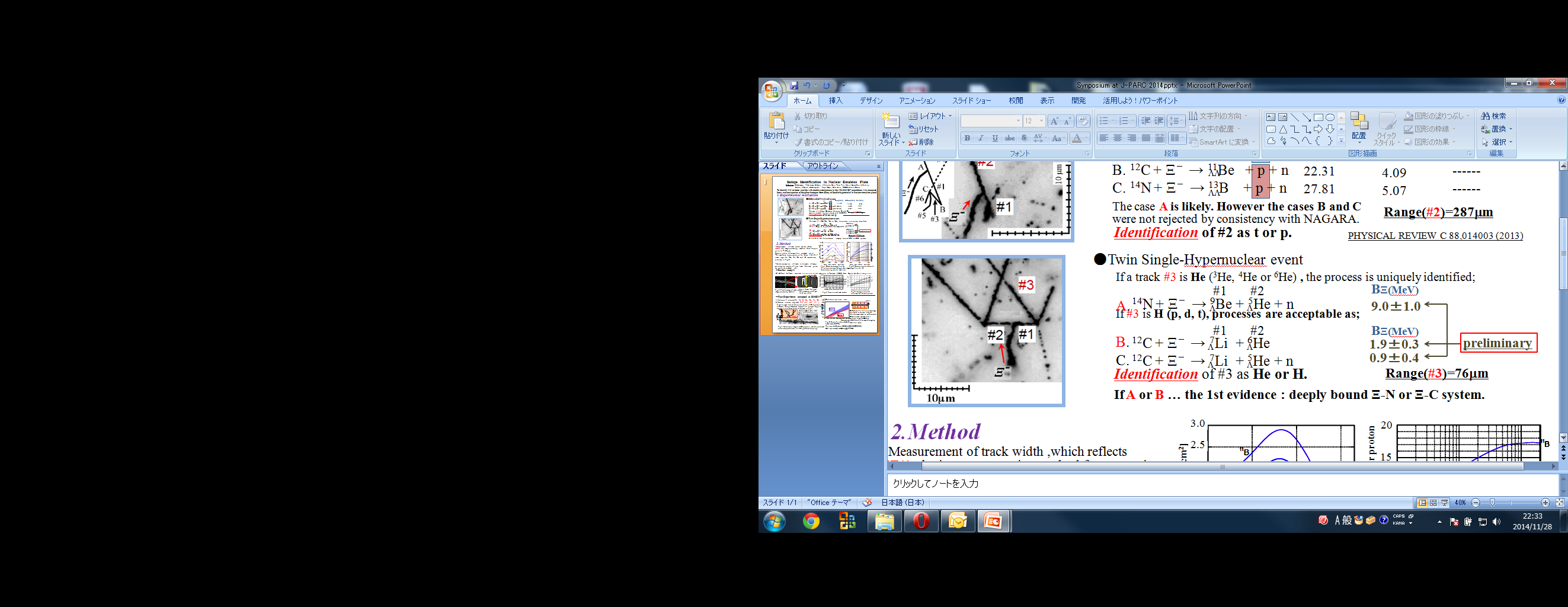 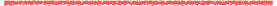 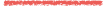 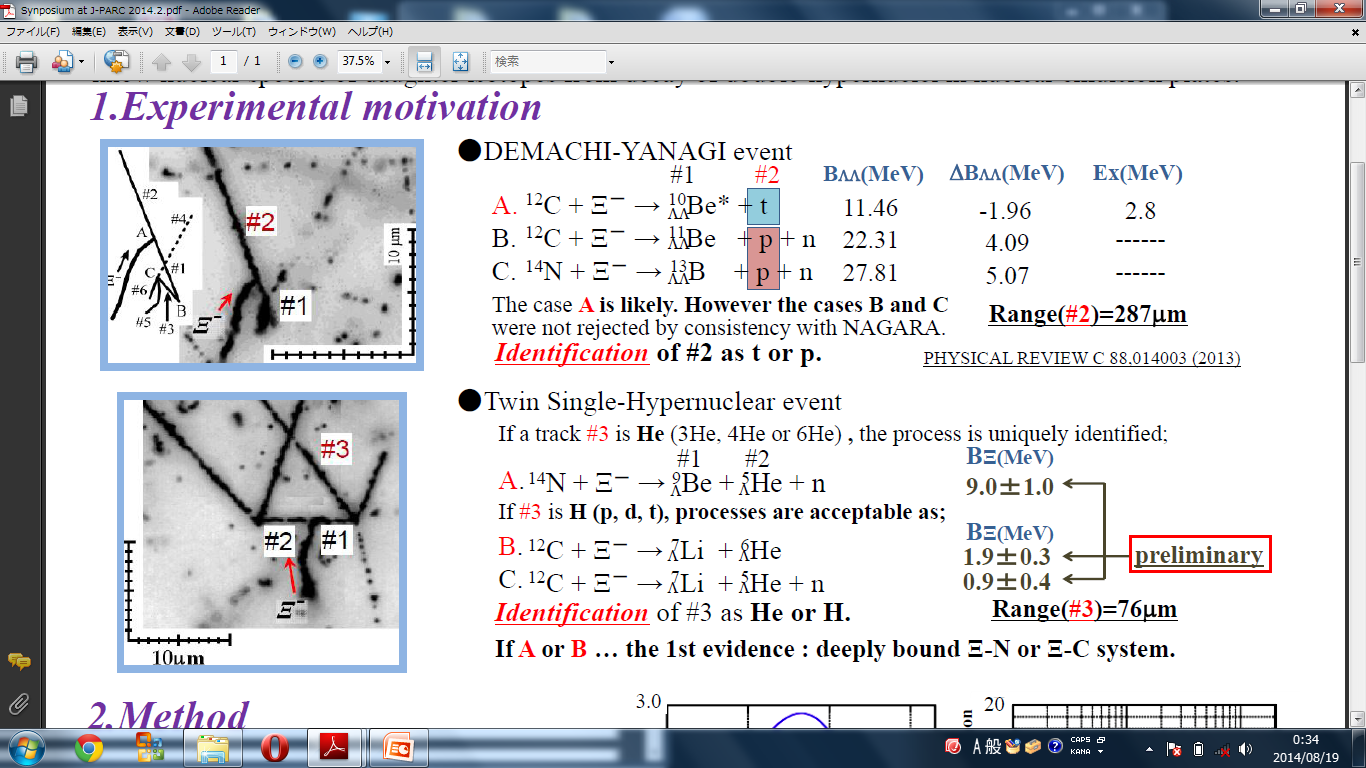 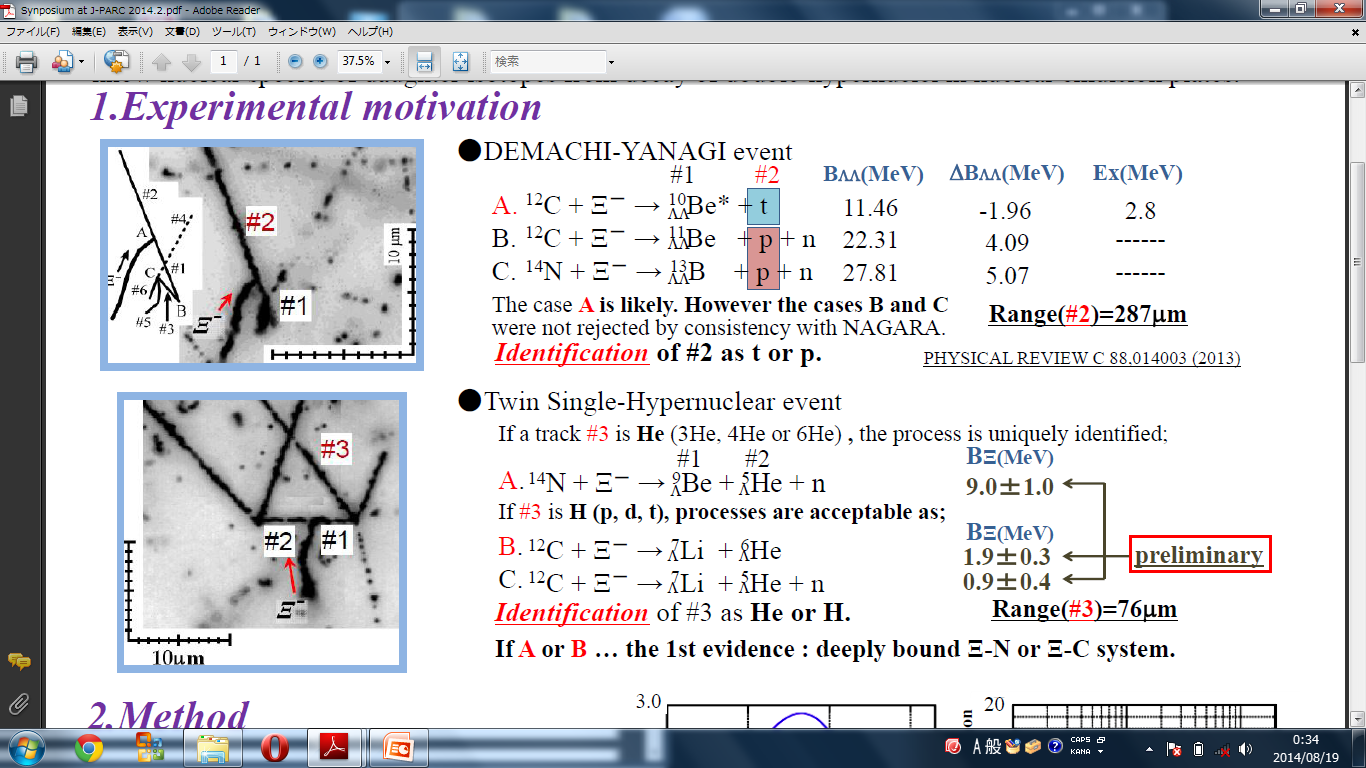 B.
If track #3 is identified as He (3He, 4He or 6He )，
the mode A is identified.
5mm
4/11
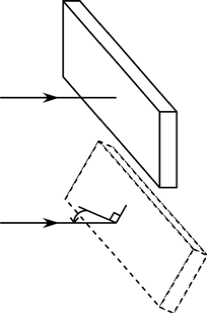 2. Experiment at RIKEN (NP1406 RRC-32-02)
70mm
(July.18~21, 2015)
■　8 isotopes (1H, 2H, 3H, 3He, 4He, 7Li, 9Be,11B)
30mm
■　Several incident angles ( θ =0°, 25°, 50°, 75°)
θ
A particle was exposed to an emulsion stack with several incident angels.
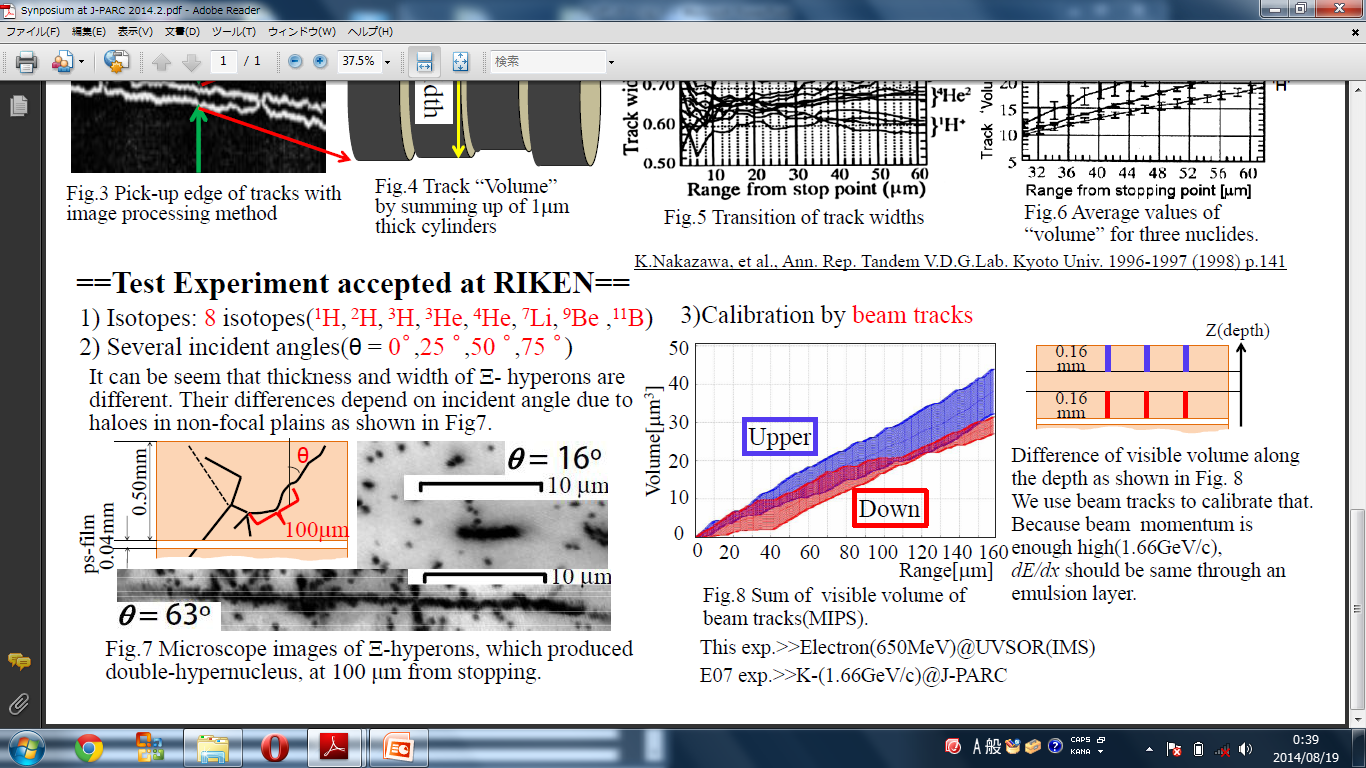 Emulsion stack
Beam
Microscope images of Ξ-hyperons at 100 μm from stopping points, where double-L hypernuclei were produced.
We measure track width depending on the angles (θ) along light axis.
■　Reference 1H for calibration
   1H was exposed horizontally(θ = 90°) to all emulsion stacks to calibrate width depending on development and optical condition.
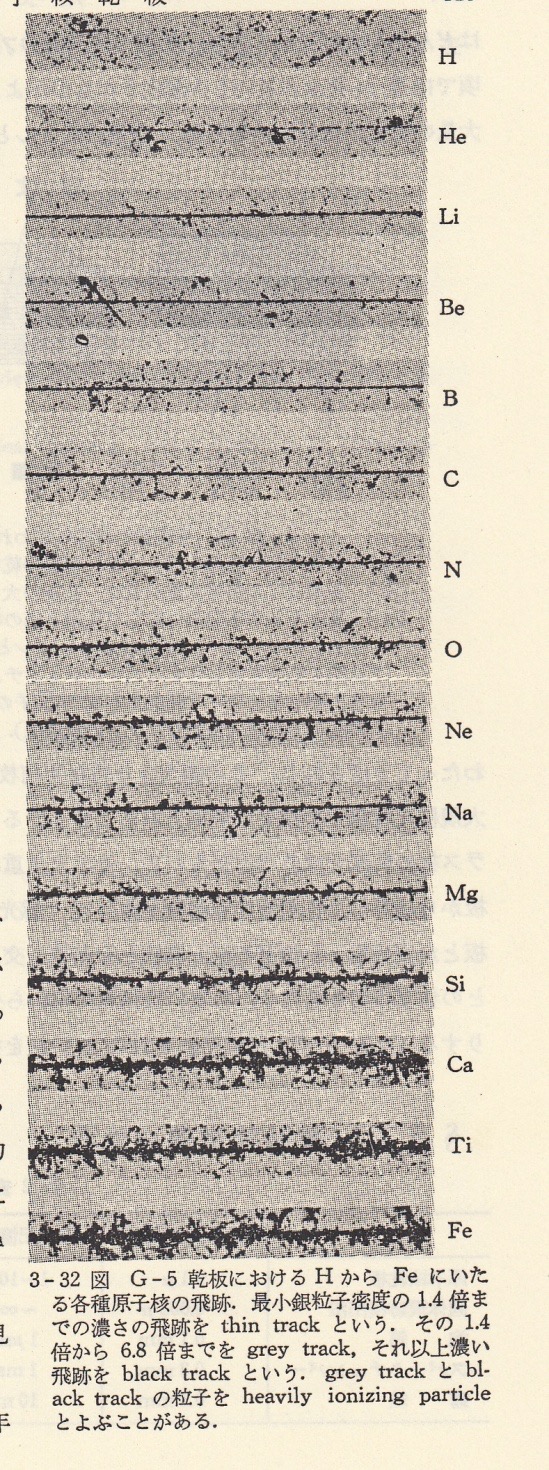 Esum(4He) /  Esum(3He) = 1.1
Esum(3H)  /  Esum(1H) = 1.6
Esum(2H)  /  Esum(1H) = 1.3
5/11
3. Method for identification of decay daughter nuclei from double-L hypernuclei
Challenge!!
H
He
Li
Be
B
C
N
O
We measure track width in the emulsion.
Track width reflect dE/dx.
「宇宙線」小田稔著，裳華房(1985)p.113
For the coming J-PARC E07 experiment, we try to recognize 8 isotopes.
(1H+, 2H+, 3H+, 3He2+ ,4He2+ ,7Li3+, 9Be4+ and 11B5+)
Esum(11B) /  Esum(1H) = 17
Esum(9Be) /  Esum(1H) = 12
Esum(7Li)  /  Esum(1H) = 8
Esum(4He)  /  Esum(1H) = 4
3.0
20
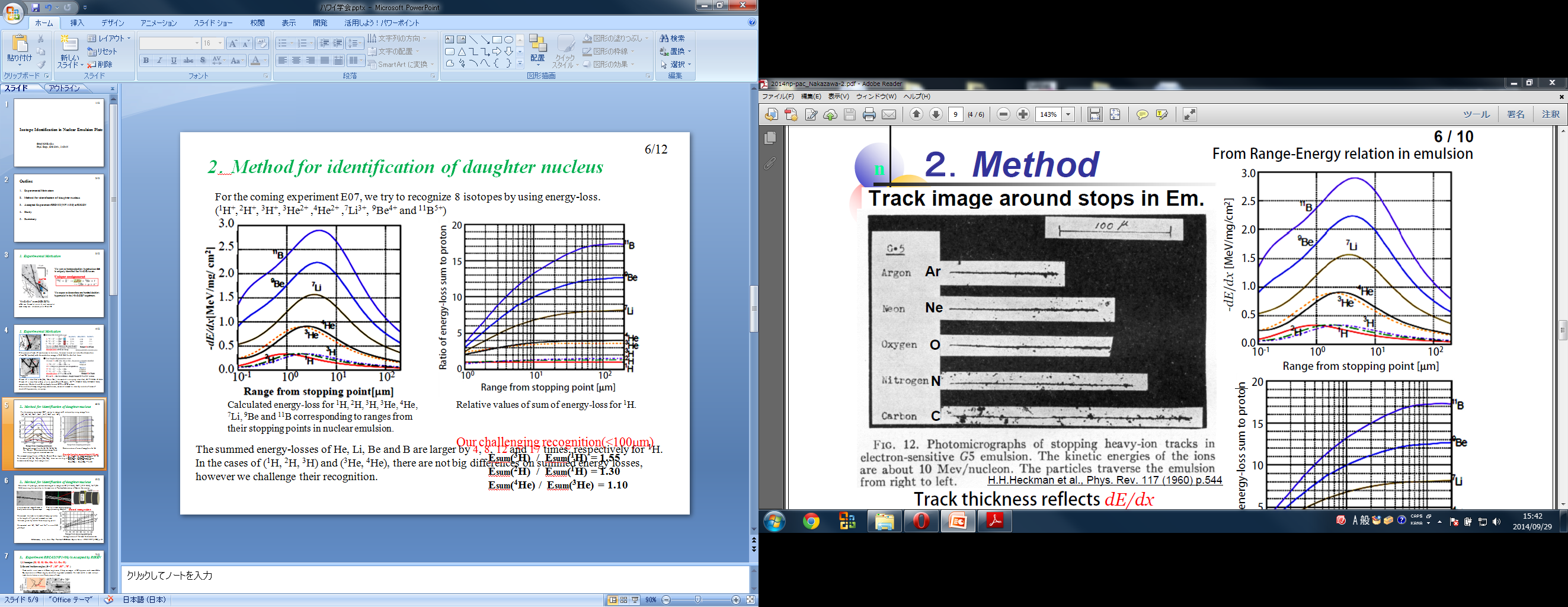 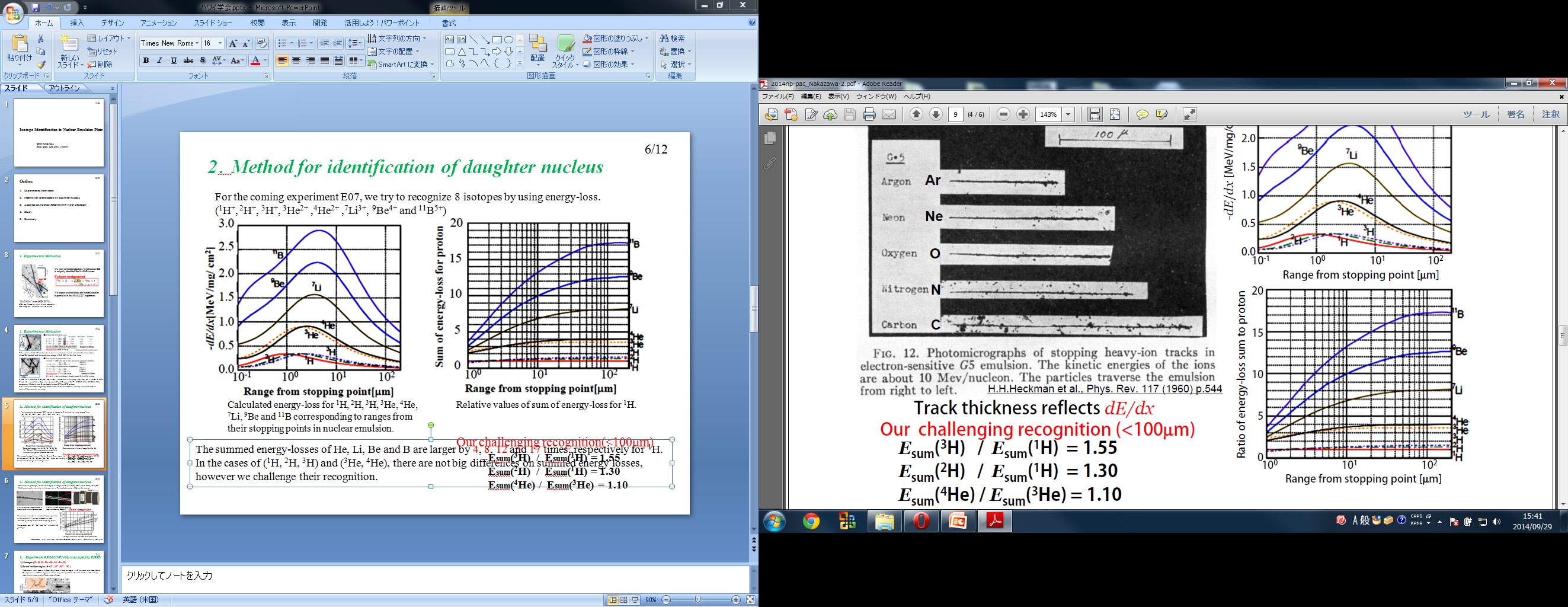 2.5
15
2.0
-dE/dx [MeV/mg/cm2]
We expect to separate them well!!
1.5
10
Ratio of energy-loss sum to 1H
1.0
5
0.5
0
0
100
10-1
101
102
100
101
102
Range from stopping point [μm]
Range from stopping point [μm]
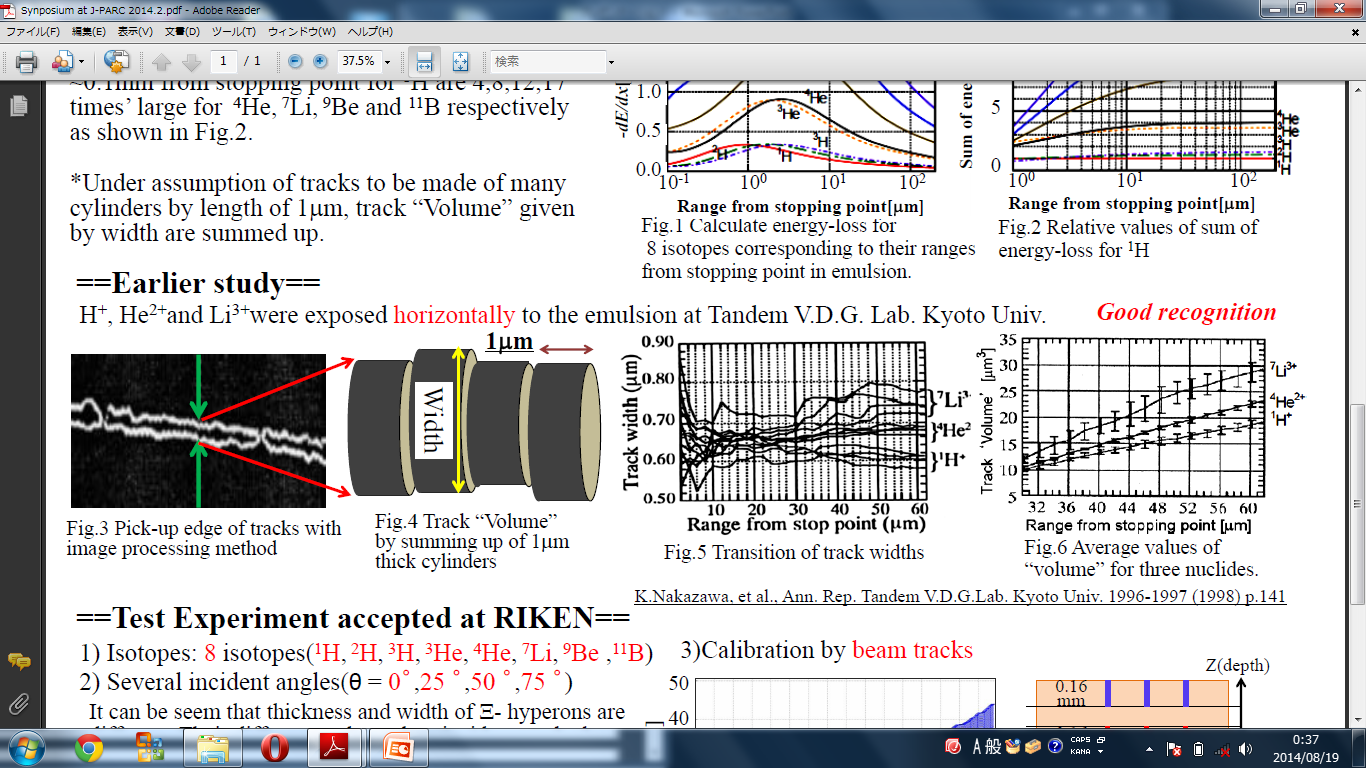 A superimposed image of 
a track at focal planes.
Pick up edge of track with 
image processing method.
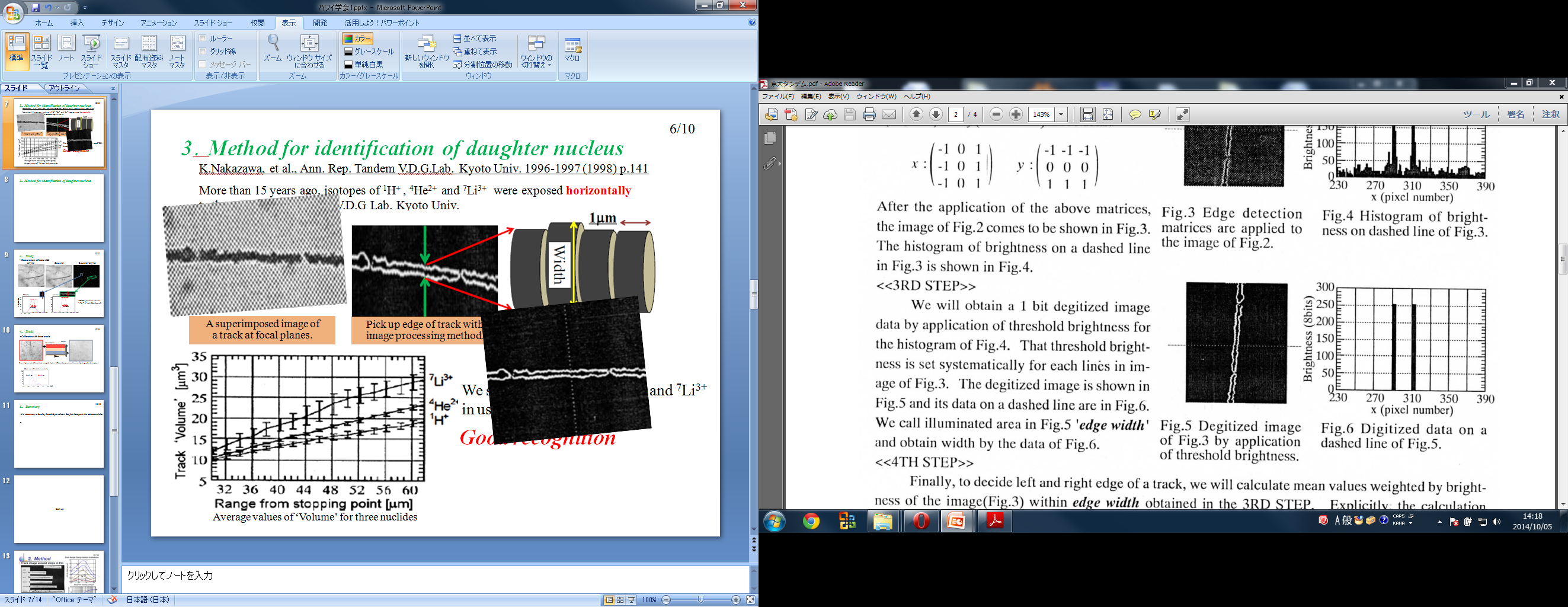 6/11
3．Method for identification of decay daughter nuclei from double-L hypernuclei
K.Nakazawa, et al., Ann. Rep. Tandem V.D.G.Lab. Kyoto Univ. 1996-1997 (1998) p.141
1996~1997, isotopes of 1H+ , 4He2+  and 7Li3+  were exposed horizontally to the emulsion at Tandem V.D.G Lab. Kyoto Univ.
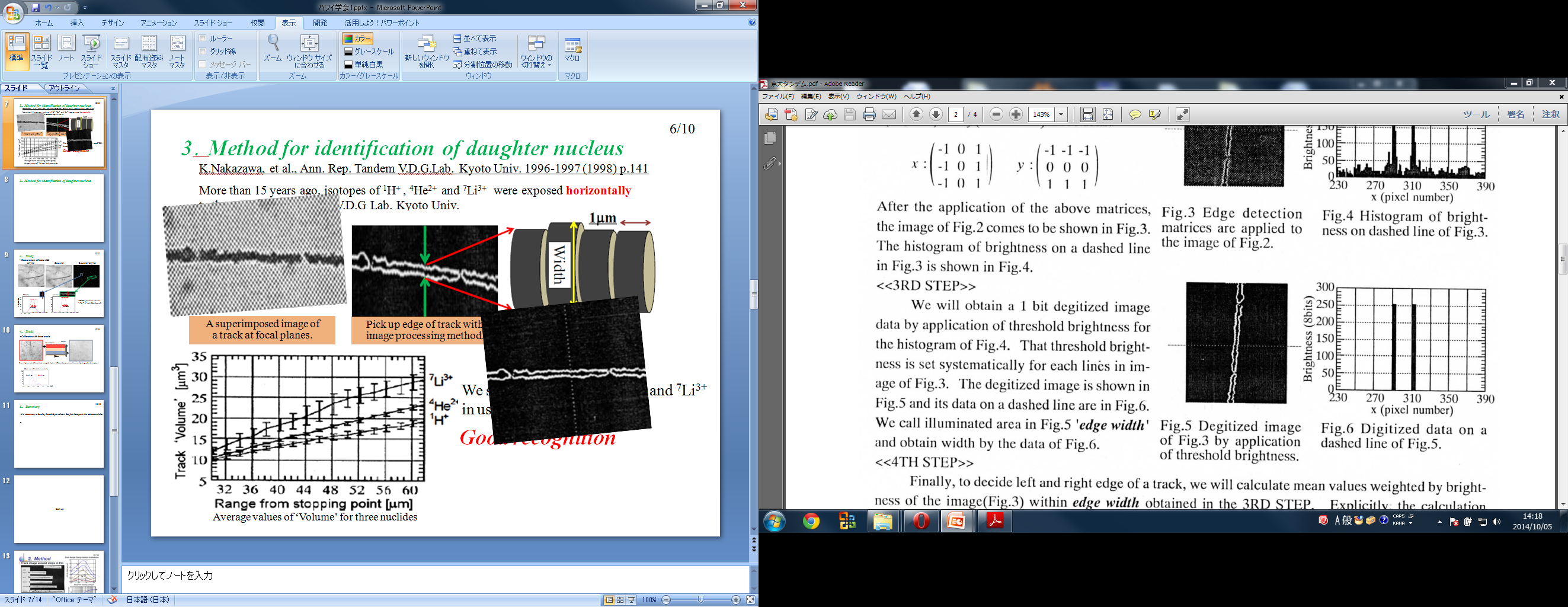 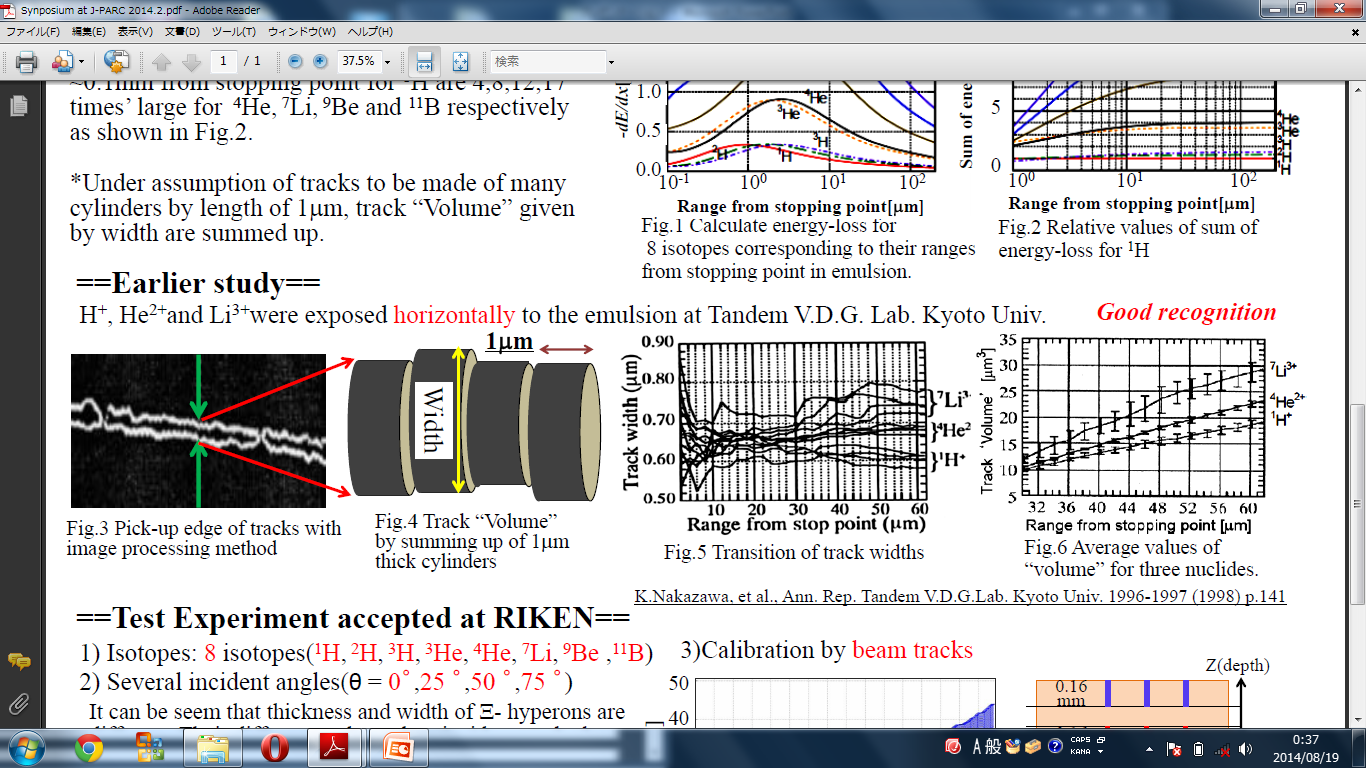 We separated well 1H+, 4He2+ and 7Li3+ in use of 60 mm.
Good recognition
0
120
0.4
0.4
0.8
0.8
1.2
1.6
2.0
2.4
2.4
1.2
1.6
2.0
0
7/11
3-1. Measurement of track width
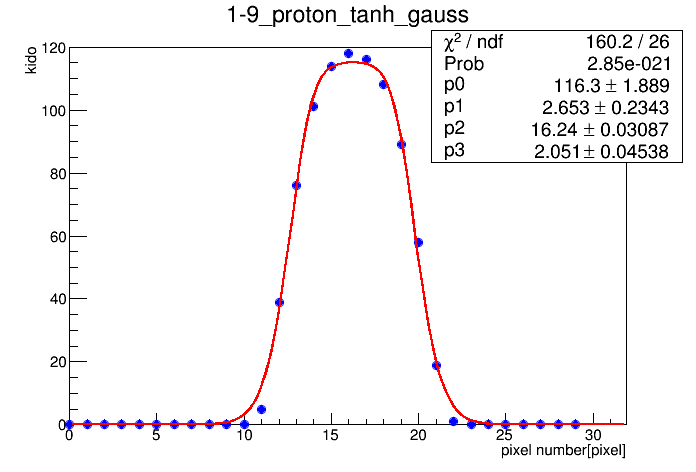 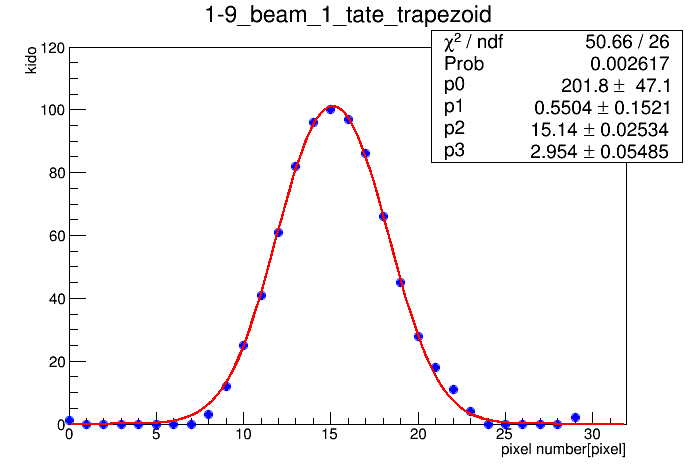 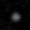 θ=0° (K-beam)
100
θ=90°(Proton)
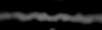 To uniform background
②ー①
① Raw image
② blurred image
80
120
60
100
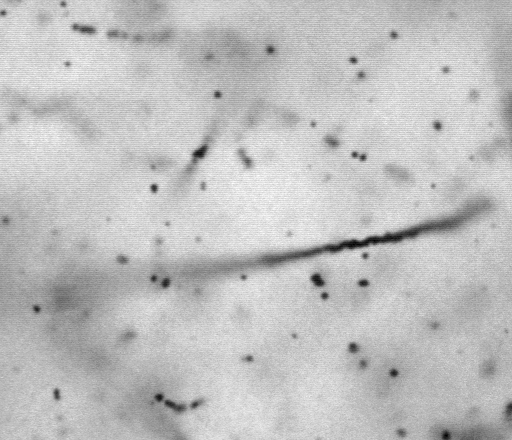 Inflection points
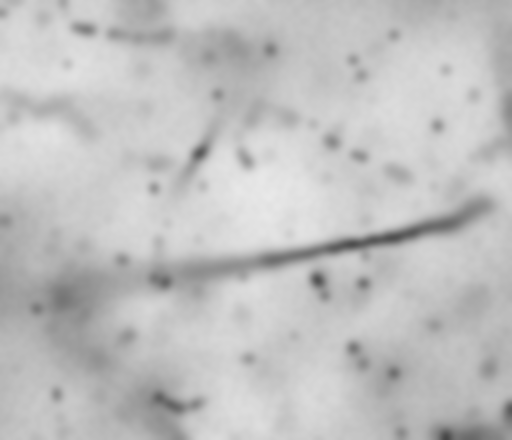 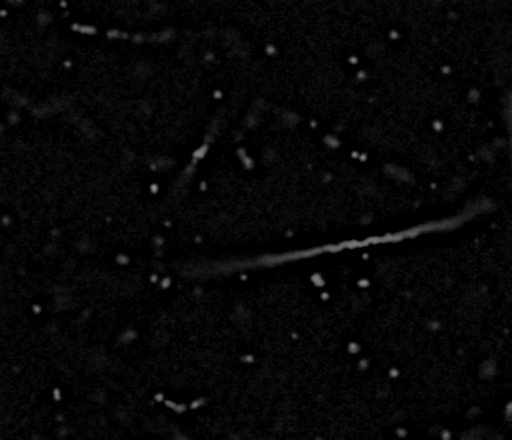 40
80
brightness
20
60
0
40
Inflection points
20
0
[mm]
[mm]
F(x) = A*tanh(Gauss(x,μ,s))
is applicable to fitting both tracks.
brightness
Ratio of volume of reference 1H
Ratio of volume of reference 1H
57MeV
2.5
2.5
■：11B    ■：4He
■：9Be   ■： 1H	
■：7Li
8/11
■：11B    ■：4He
■：9Be   ■： 1H	
■：7Li
4. Result
2.0
2.0
11B,9Be
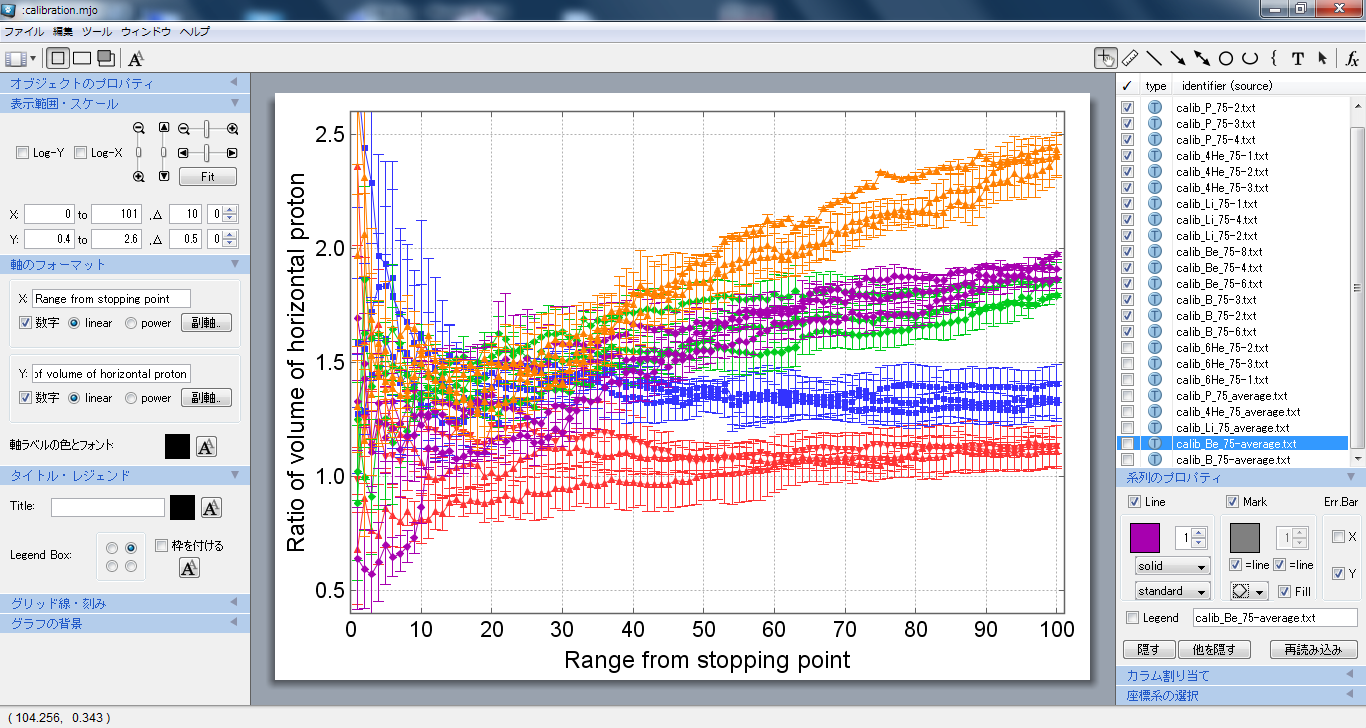 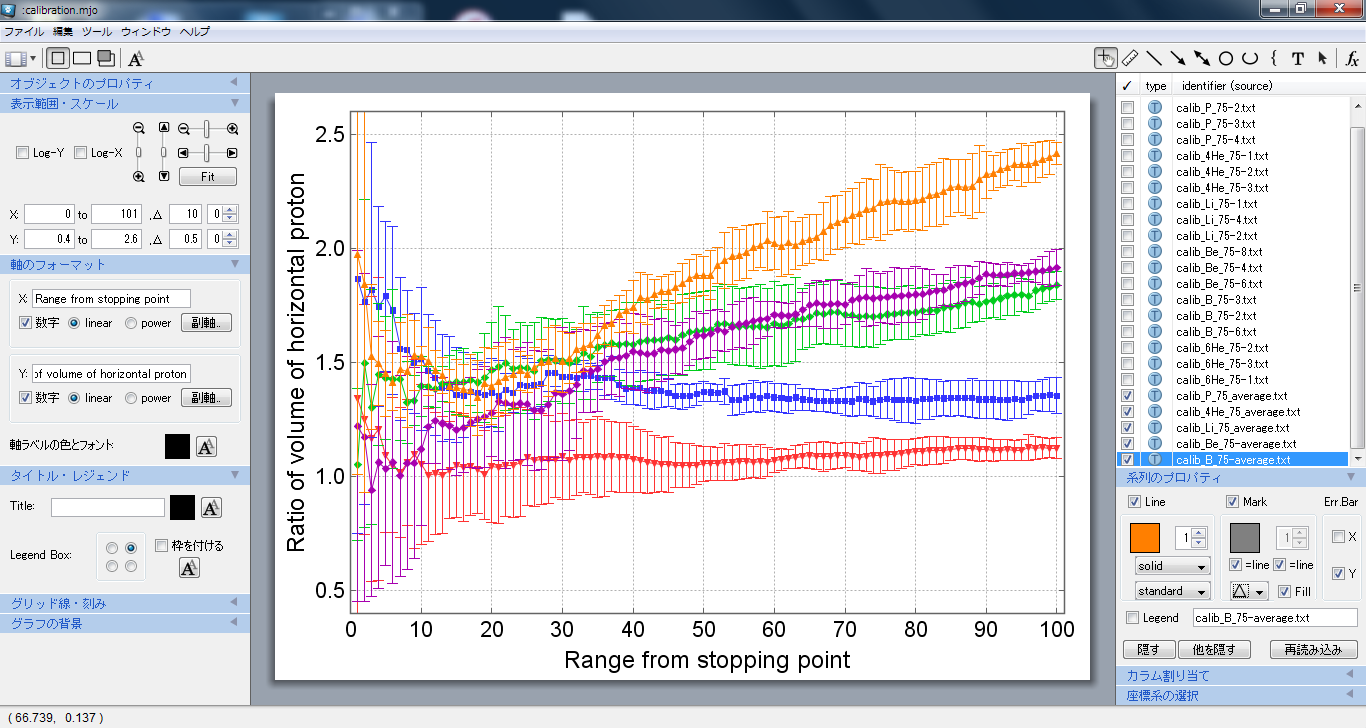 1.5
1.5
1.0
1.0
4He,7Li
0.5
0.5
20
60
70
80
90
20
60
70
80
90
30
30
0
0
10
40
50
100
10
40
50
100
Range from stopping point [mm]
Range from stopping point [mm]
1H,4He
1H and 4He are separated at 60 mm in 3s. 
4He and 7Li are separated at 80 mm in 3s.
11B and 9Be are separated at 90 mm in 3s.
4He/1H=1.28±0.08
7Li/1H=1.58±0.19
4He/1H=1.21±0.08
7Li/1H=1.53±0.13
Ratio of volume of reference 1H
9/11
4. Result
2.0
1.8
We compared our result with the data of the paper.
1.6
K.Nakazawa, et al., Ann. Rep. Tandem V.D.G.Lab. Kyoto Univ. 1996-1997 (1998) p.141
1.4
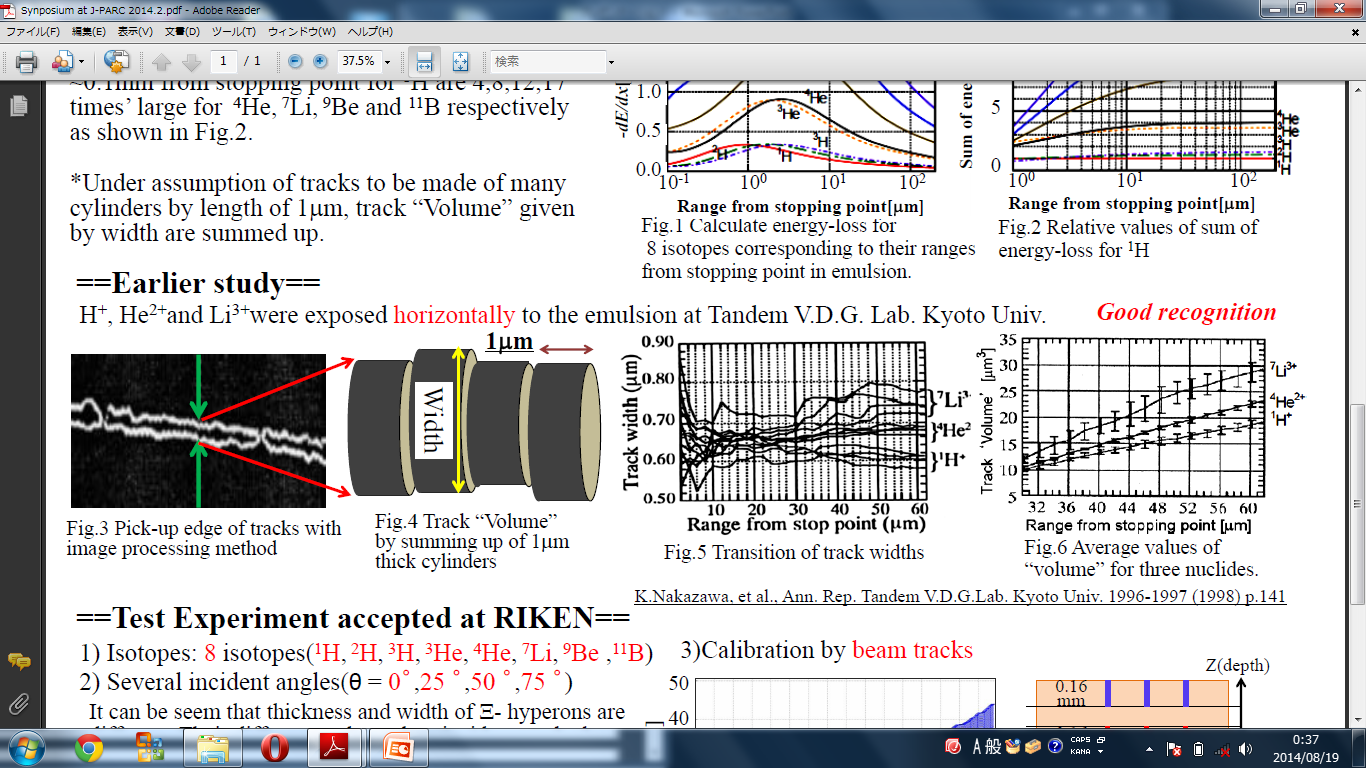 1.2
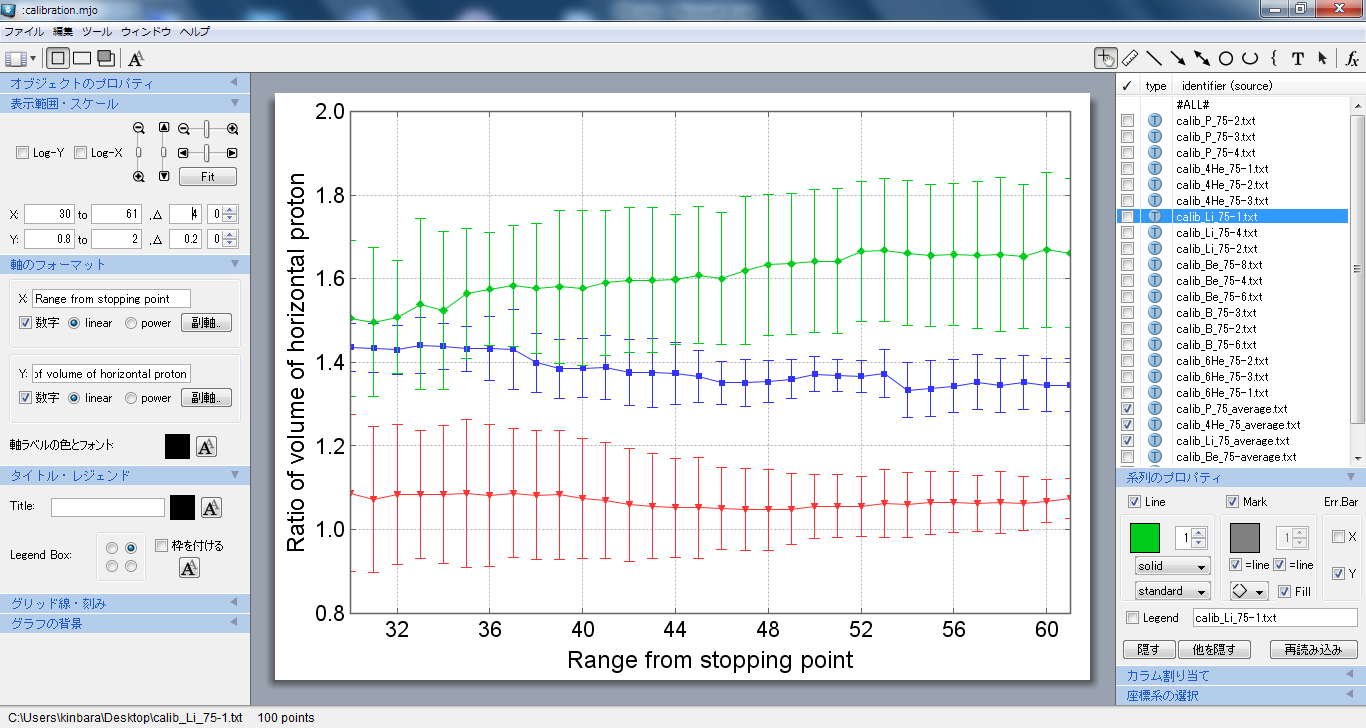 ■：7Li ■：4He ■：1H
1.0
0.8
32
36
40
44
48
52
56
60
Range from stopping point [mm]
At the 60 mm,
Consistent
10/11
4. Result
We measured track width of 6He in emulsion and compared 4He with 6He.
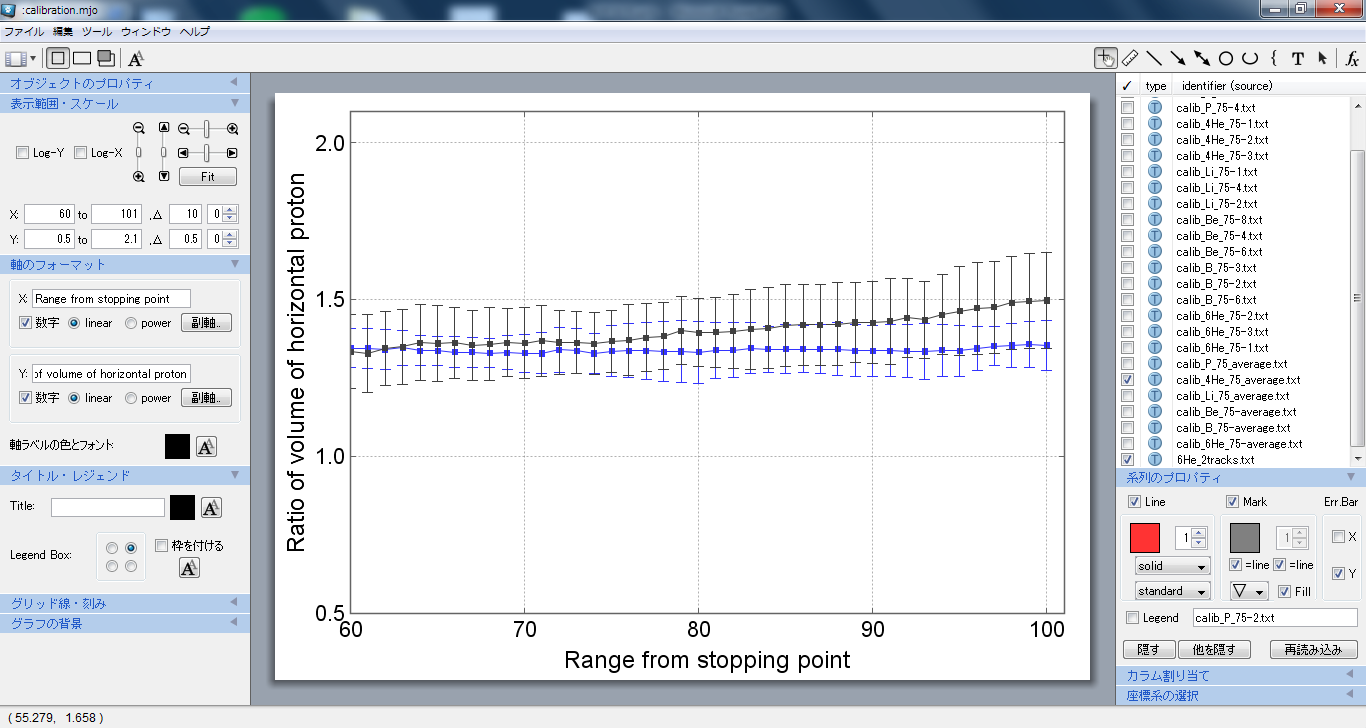 2.0
Ratio of volume of reference 1H
■：6He
■：4He
1.5
6He：1.50±0.15
4He：1.35±0.08
1.0
0.5
60
70
80
90
100
Range from stopping point [mm]
We try to separate 4He and 6He by taking a lot of statistics and using long range.
11/11
5. Summary
■ We develop PID method to identify daughter nucleus decayed from 
   double-L hypernuclei. 

■ 8 isotopes were exposed to emulsion stacks with several angles and 
   1H was exposed horizontally to all emulsion stacks to calibrate track width.

■ 1H and 4He, 4He and 7Li, 11B and 9Be are separated at range of 60 mm,
    80 mm, 90 mm, respectively.

■ We will measure track width depend on angles(θ) along light axis.
Ratio of volume of reference 1H
Ratio of volume of reference 1H
10/11
2.5
2.5
4. Result
■：11B
■：9Be
■：7Li
■ ：6He
■：4He
■：1H
We measured track width of 6He in emulsion stack which 9Be was exposed.
2.0
2.0
1.5
1.5
1.0
1.0
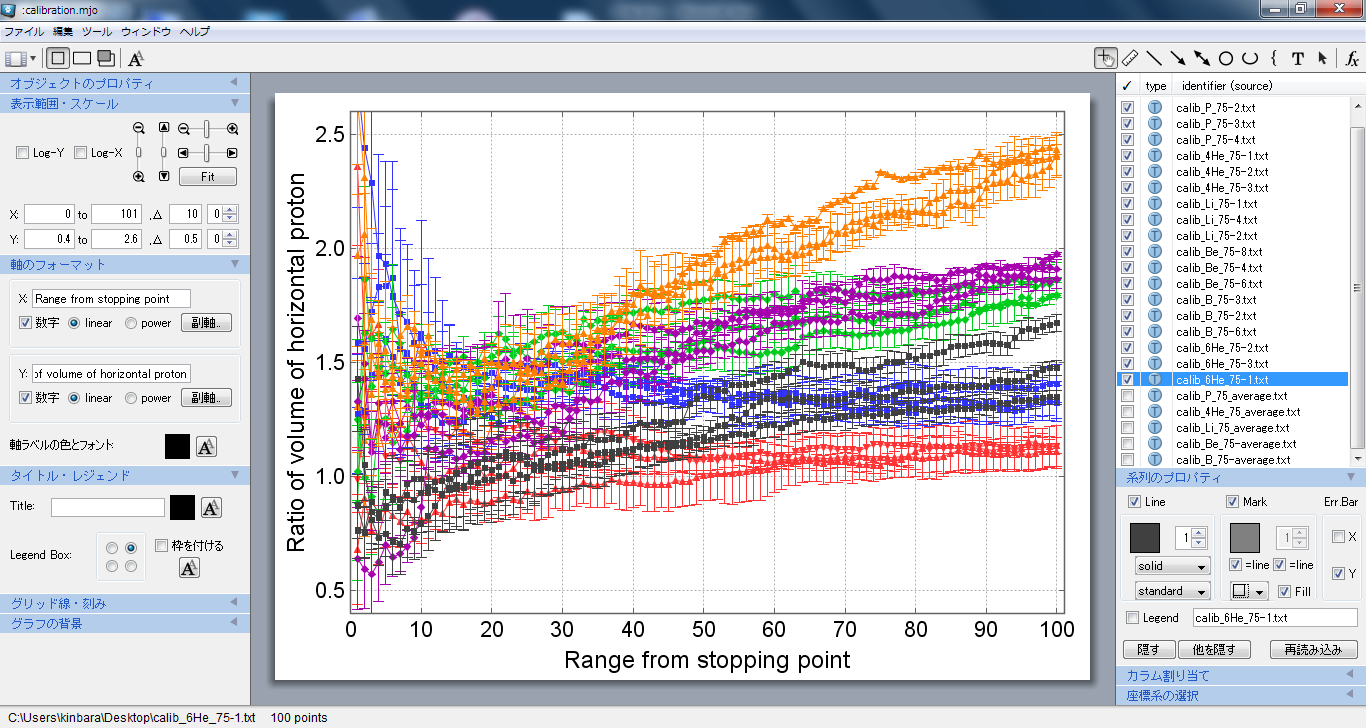 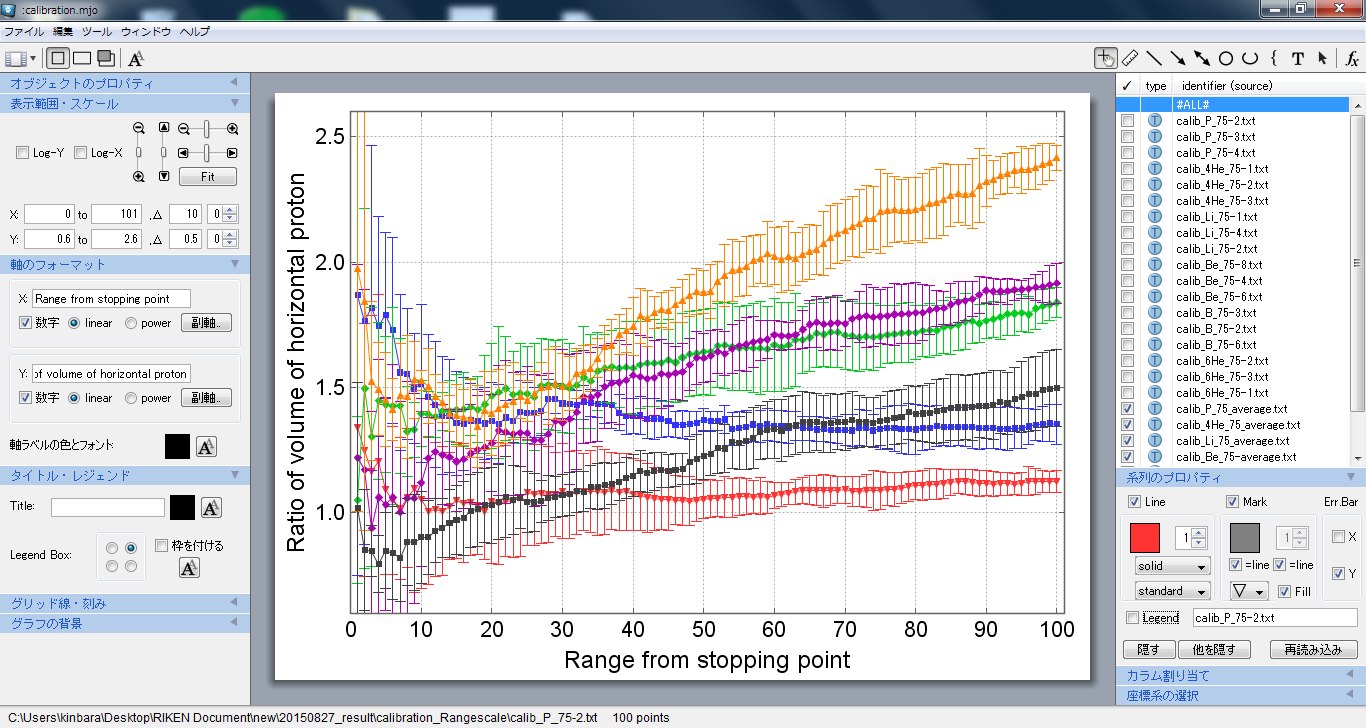 0.5
0.5
20
60
70
80
90
20
60
70
80
90
30
30
0
0
10
40
50
100
10
40
50
100
Range from stopping point [mm]
Range from stopping point [mm]
Ratio of volume of reference 1H
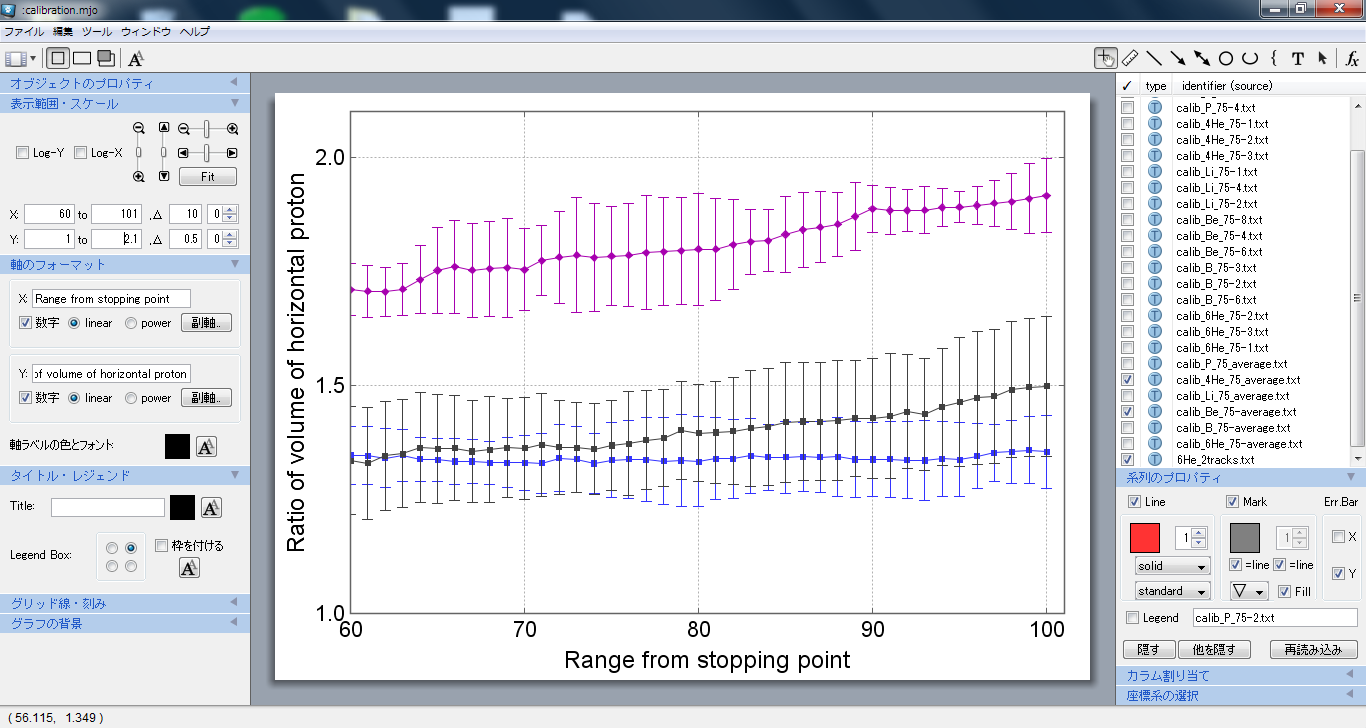 ■：9Be  ■：6He  ■：4He
2.0
1.5
1.0
100
60
70
80
90
Range from stopping point [mm]